Конструирование
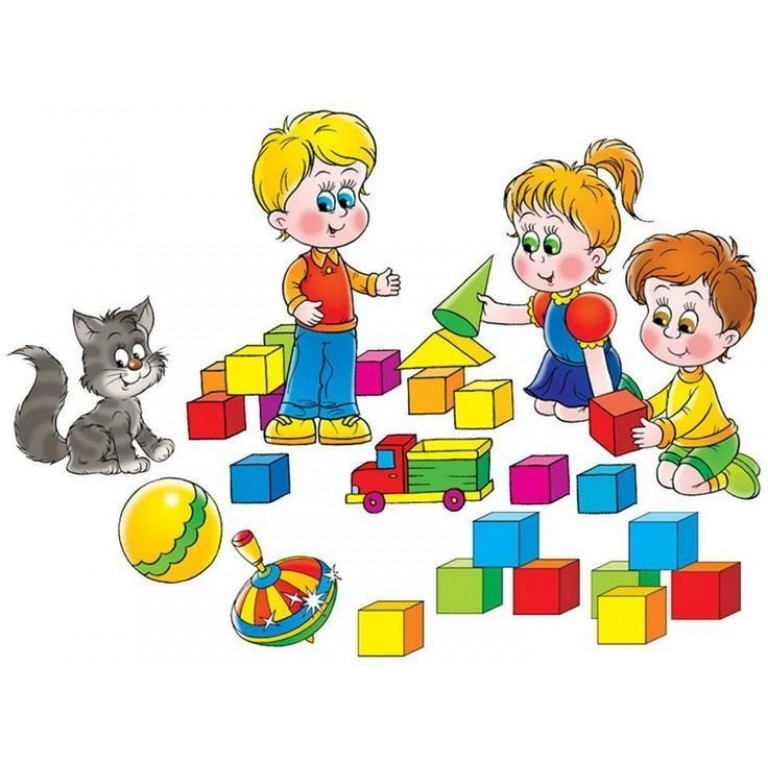 Сюткина Г.Г.
Тема: Машины
Цель: формировать умение складывать изображение машины из деталей геометрического конструктора-мозаики, комбинируя различные фигуры, изменяя их положение на плоскости стола; развивать логическое мышление, умение составлять из частей целое.
Материал: схемы с изображением машин, состоящих из разных геометрических фигур (треугольник, прямоугольник, квадрат, круг); 
детали геометрического 
конструктора - мозаики.
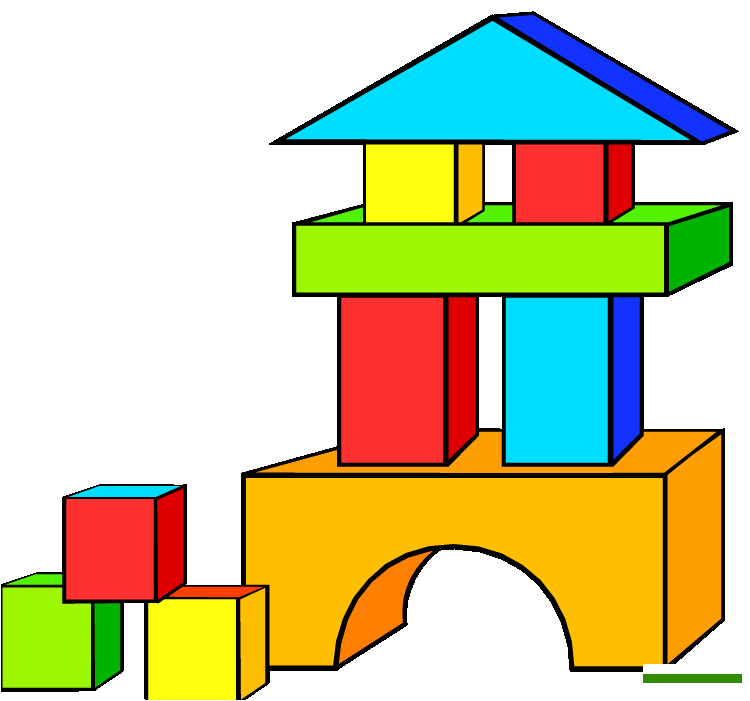 Схемы
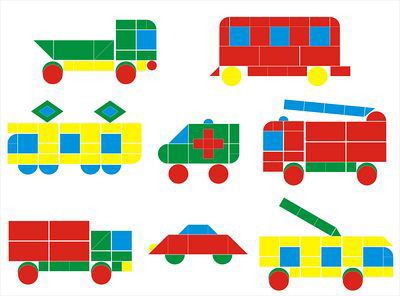 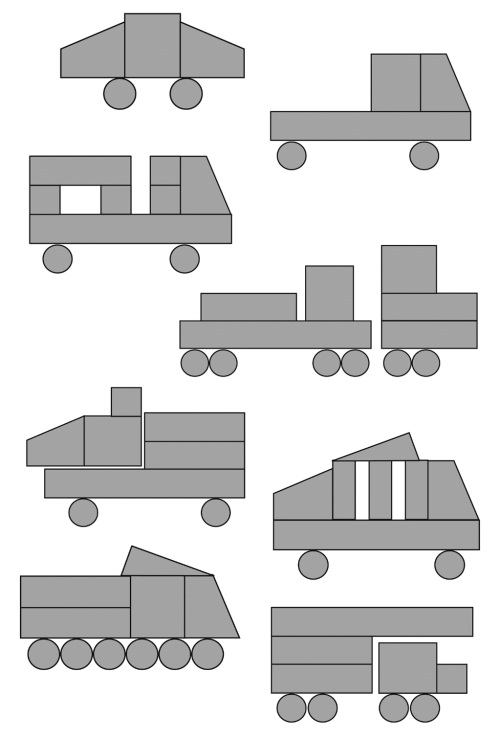 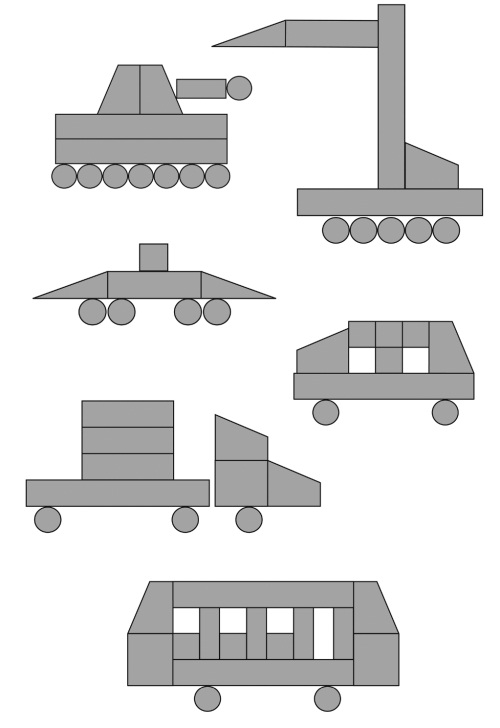 Готовое изображение машины
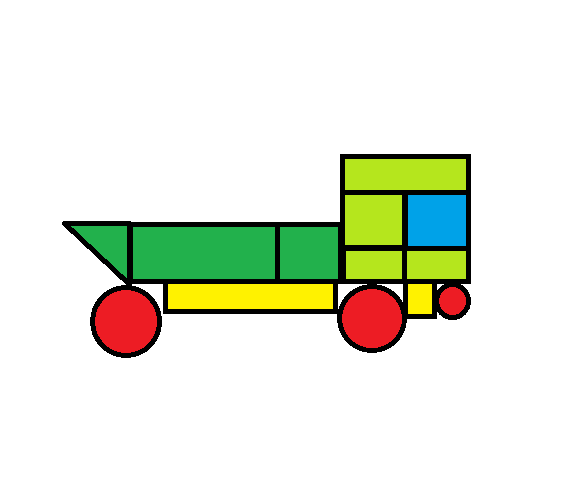 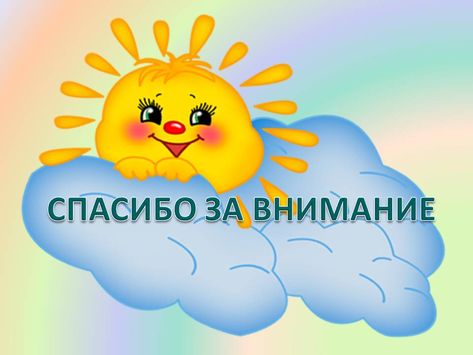